大阪府版「にも包括」ポータルサイト　情報シート
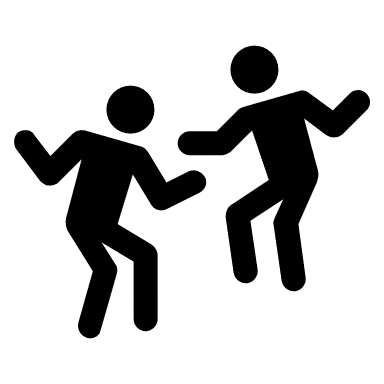 02
03
01
熊取町
窓口
「にも包括」協議の場
情報
「にも包括」協議の場では、こんな活動をしています。
地域移行を検討したい時の連絡先はこちらです。
01
窓口
地域移行を検討する時は、下記にご連絡ください。
熊取町健康福祉部　障がい福祉課　障がい福祉グループ
　　
　　　　住所　　　　〒５９０－０４５１　泉南郡熊取町野田１丁目１番８号
　　　　　　　　　　　　　　　　　　熊取ふれあいセンター
　　
　　電話番号　　０７２－４５２－６２８９（直通）
02
精神障がいにも対応した地域包括ケアシステムの構築のための協議の場について
具体的な内容
協議の場の名称
熊取町自立支援協議会
精神障がい部会
年１回程度開催し、本町の状況や課題の確認をします。
結果については、熊取町自立支援協議会にて報告します。

令和５年度の議題
令和６年３月２５日（月）
（１）令和４年度研修会報告
（２）精神保健福祉法改正の概要について
（３）その他　情報交換など
開催頻度
年１回程度
協議の場の事務局
熊取町健康福祉部障がい福祉課
障がい福祉グループ
協議の場の構成員
・保健機関関係者
・精神科医療機関関係者
・障がい福祉機関関係者
・地域福祉関係者